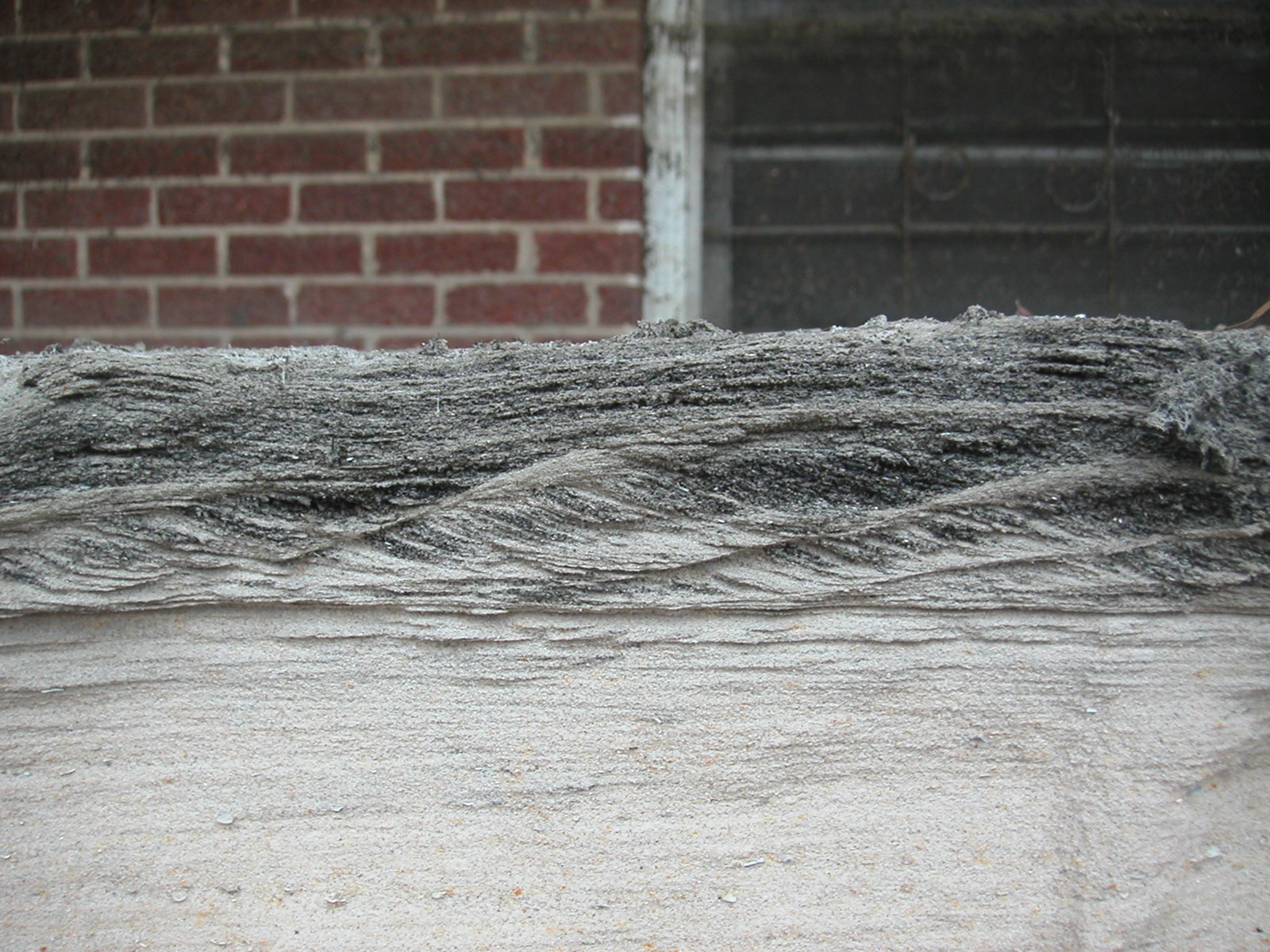 Writing Earth history with continental-margin sedimentary processes
STUPID HUMAN TRICKS Po and Mississippi Rivers
[Speaker Notes: Interaction of people with ocean/river]
Po River
Drainage basin includes:            south flank of Alps,           north flank of Apennines

Area = 75,000 km2
(Columbia River = 670,000 km2)


Sediment discharge = ~15 million t/y
(Columbia River = 10 million t/y)

Po sediment yield (production from square meter of land surface) is much greater than Columbia River basin
[Speaker Notes: NW italy, venice lagoon to east]
Venice
2/27/99
[Speaker Notes: Here you can see the delta]
Po River
Drains northern Italy 

Enters the northern Adriatic Sea, forming delta in late Holocene

Evidence of lobe switching dated in sediments back to Bronze Age

Sedimentation causes northward migration of delta

Sediment began to enter Venice lagoon to north

Filling of lagoon would have eliminated the “natural moat” protecting the Republic of Venice

Therefore, path of Po River altered to a southward location (1599-1604)
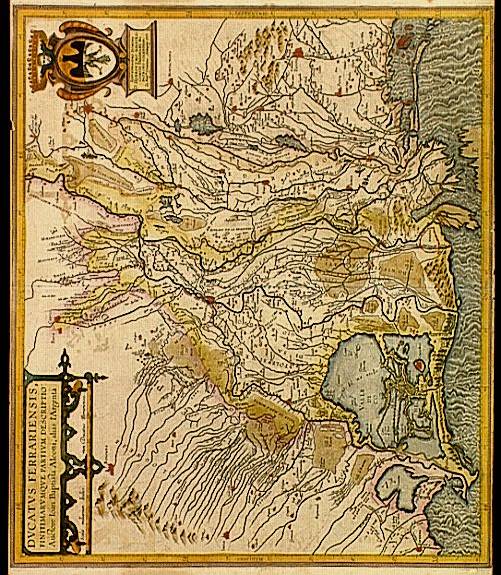 Ancient Po mouth had many distributaries through time, covering a large area
Delta formation
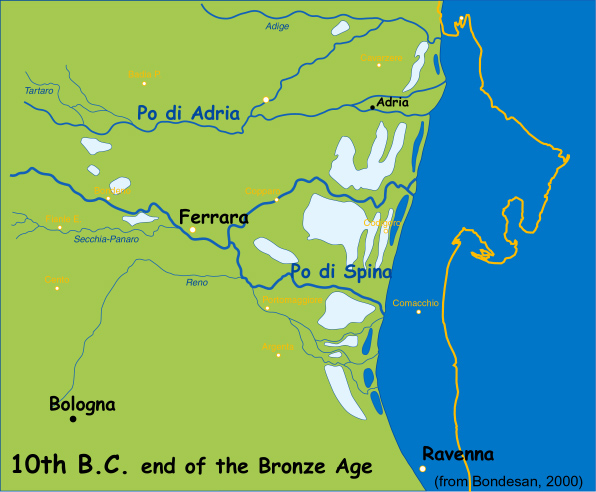 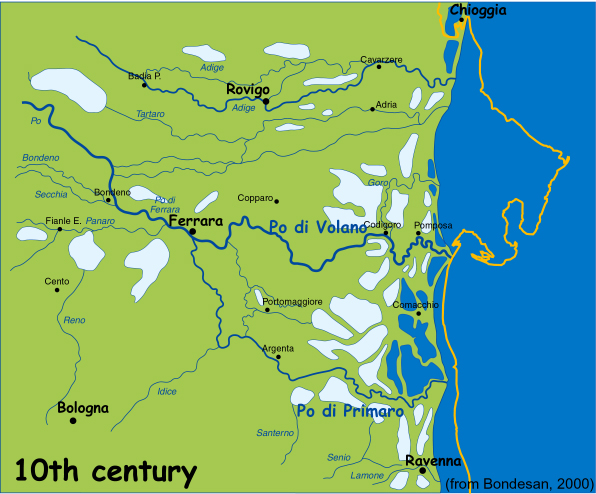 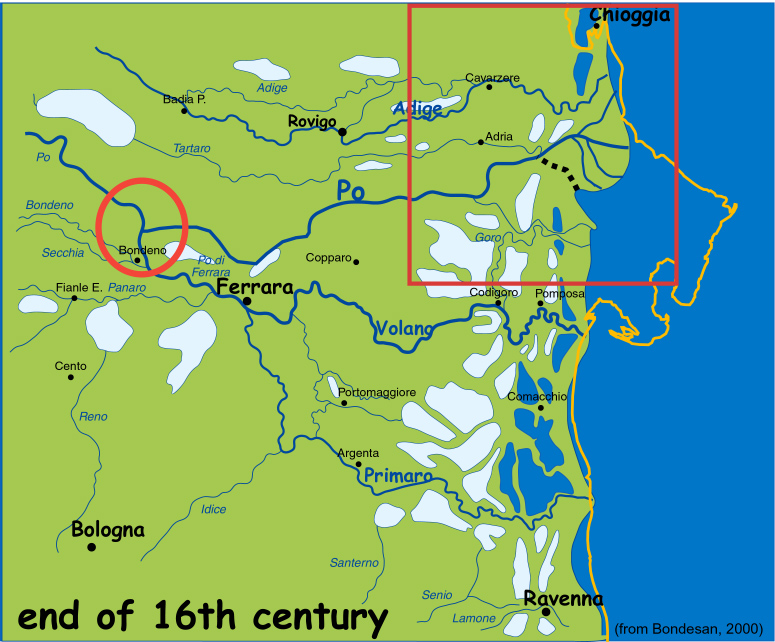 Before human control
Natural rate of coastal progradation 4 m/y from 1000 BC to 1200AD 
Seven points of discharge described by Plinio il Vecchio
[Speaker Notes: Avulsion in 3rd panel]
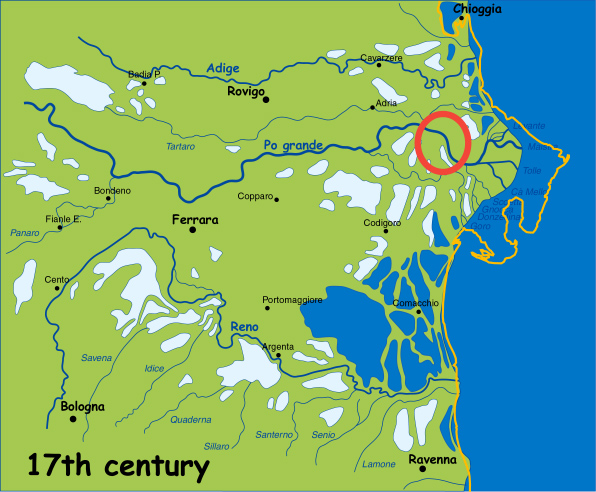 The artificial form of the modern delta
abandonment of Po di Primaro
1152 AD a major natural avulsion 
northward shifting of distributary channels
Venice Republic is threatened by the potential infilling of the lagoon                                             
1604 AD digging of a diversionary canal 
	(Taglio di porto Viro)
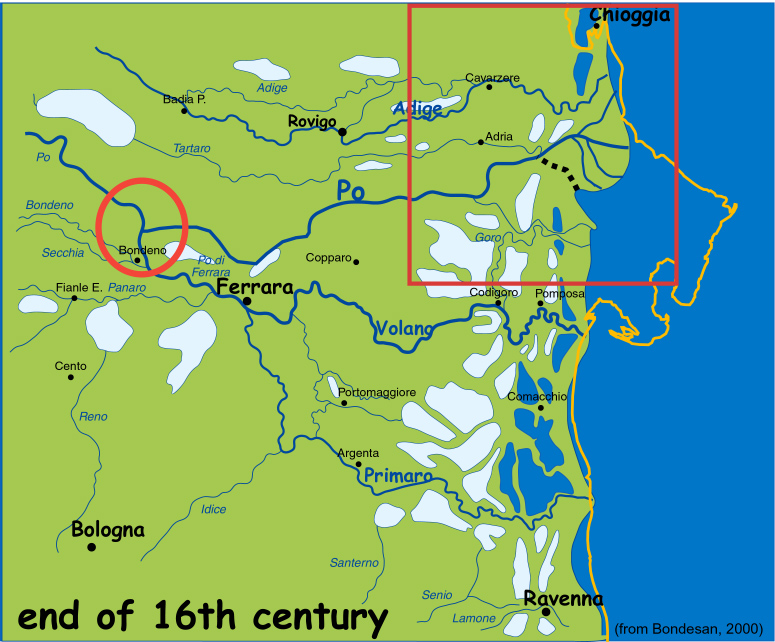 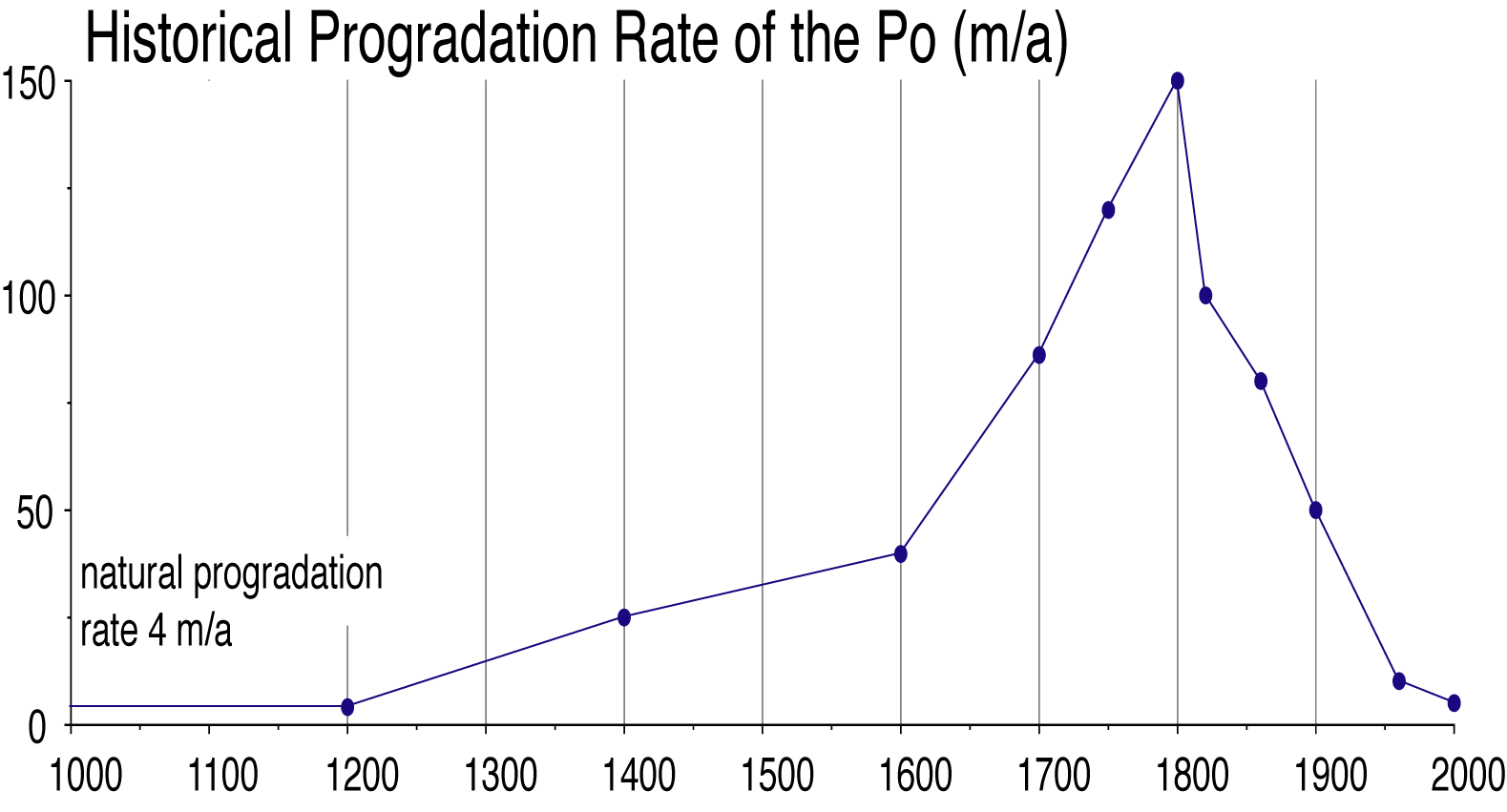 Deforestation
& Mining
Dams & 
Diversions
Pastures 
to Cropland
Calendar Years
Modern Po Delta
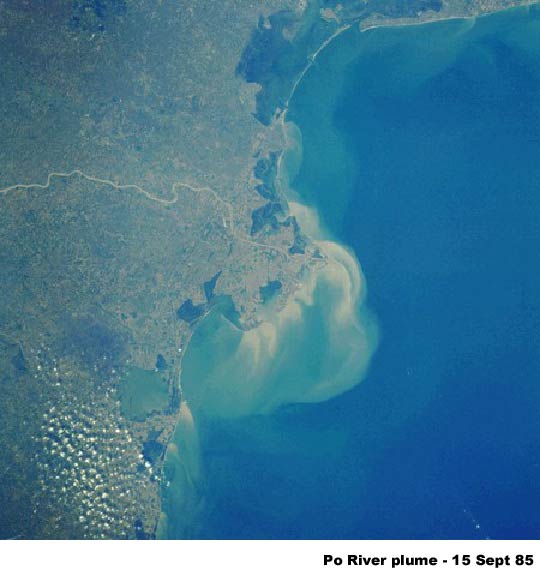 Five distributaries, but only one operates during non-flood conditions

Predominant southward transport and accumulation of sediment, which causes northward migration of delta
[Speaker Notes: Cusps are individual distributary channels]
Po River today
Sediment supply reduced by dams and mining for construction aggregate

Sediment reaching river is constrained by artificial levees (i.e., does not reach floodplains), and carried to Adriatic Sea

Cuspate delta builds into Adriatic Sea
	~50% of sediment discharge

Located far enough south of Venice, sediment carried away
	~50% of sediment discharge
Result of human changes to Po River mouth
River manipulation caused fast progradation and delta lobe switching

Rapid accumulation of a large amount of sediment caused by confining the Po discharge to a small area

The present delta is artificially held in position within context of the northern Adriatic oceanographic processes

Natural and artificial subsidence are enhanced by levee construction, which prevents overbank sedimentation

River-bed excavation and river damming in the drainage basin during the last 50 years led to a marked decrease in sediment supply
Despite the best intentions of humans...
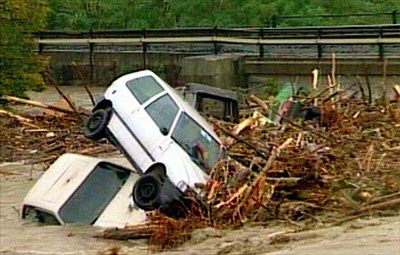 October 2000 flood
[Speaker Notes: 100-year storm]
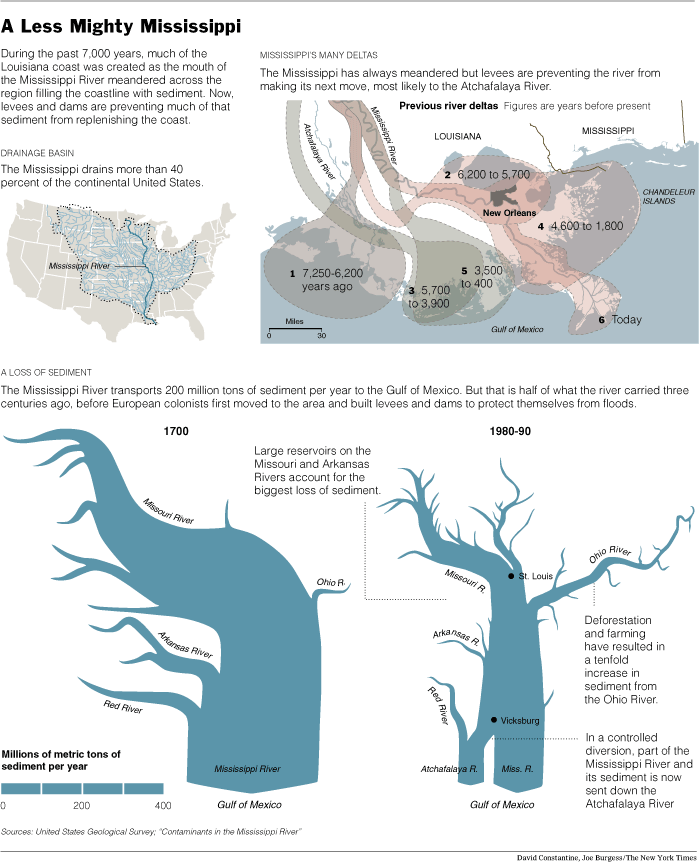 [Speaker Notes: Dammin of missouri
400-200
Agriculture increased ohio’s role
30% allowed to atchafalaya (would take all)]
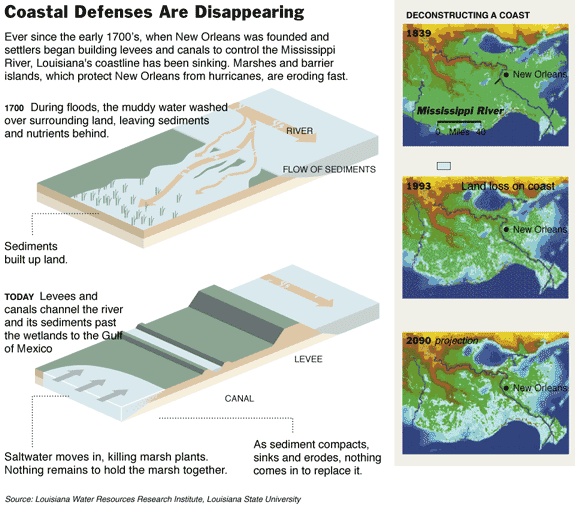 [Speaker Notes: Subsidence in absence of nourishment]
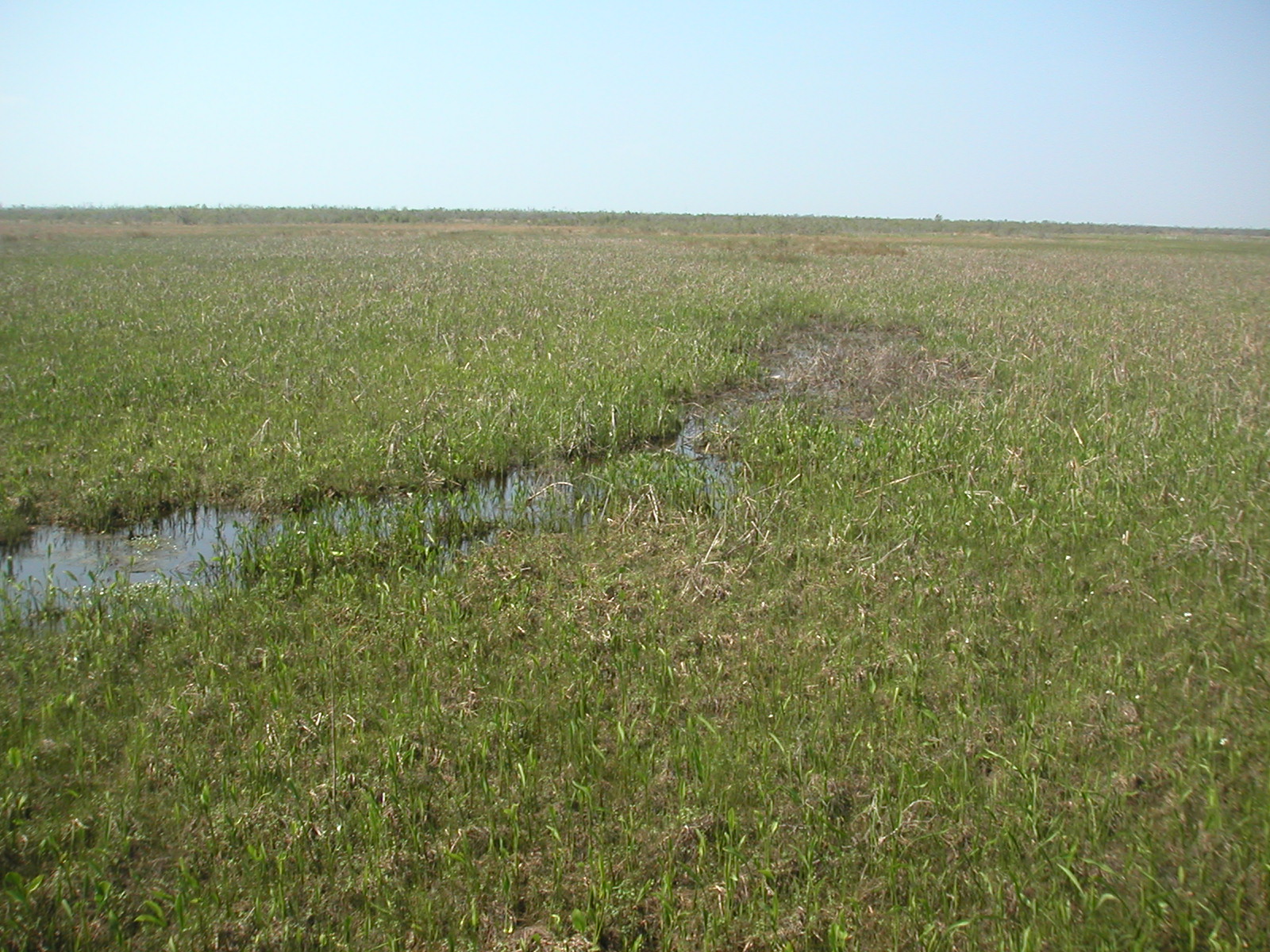 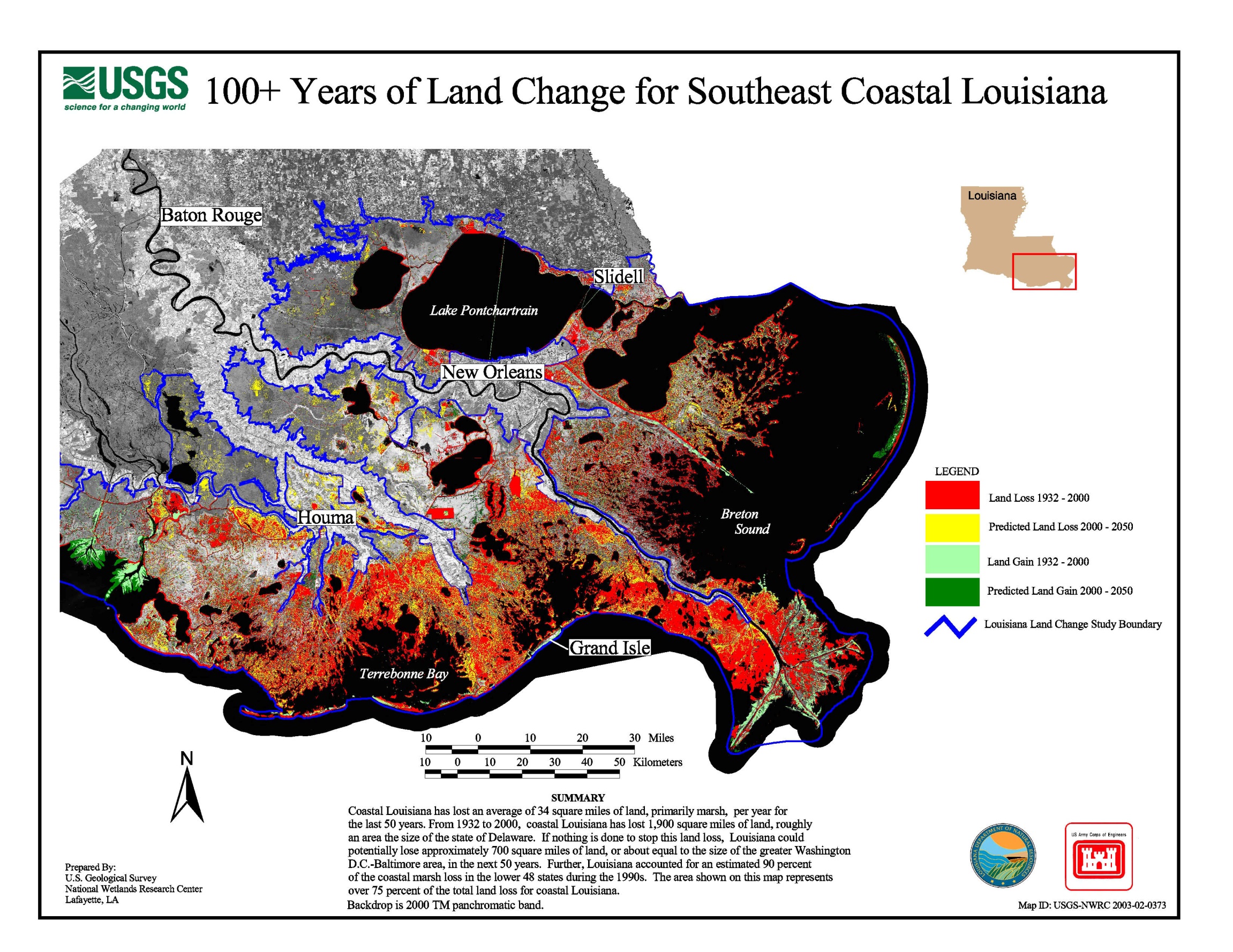 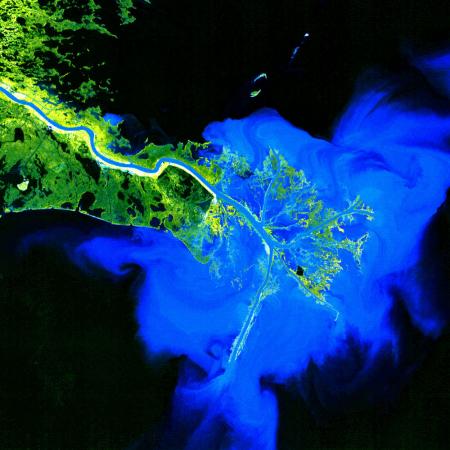 Landsat 1 - Jan 16,1973
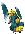 [Speaker Notes: Bird food delta, proximity to shelf break]
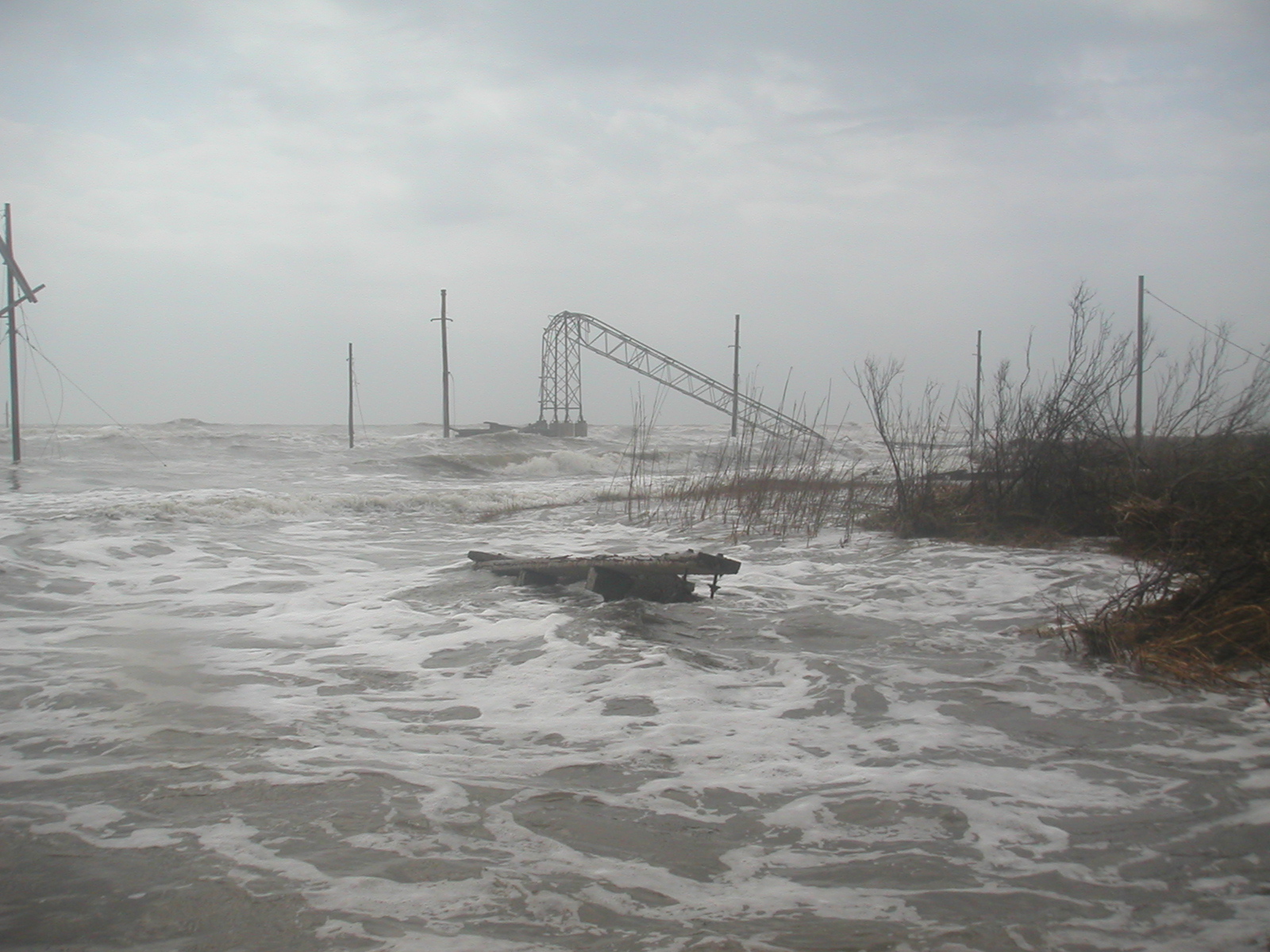 [Speaker Notes: March 2006, post katrina, ivan]
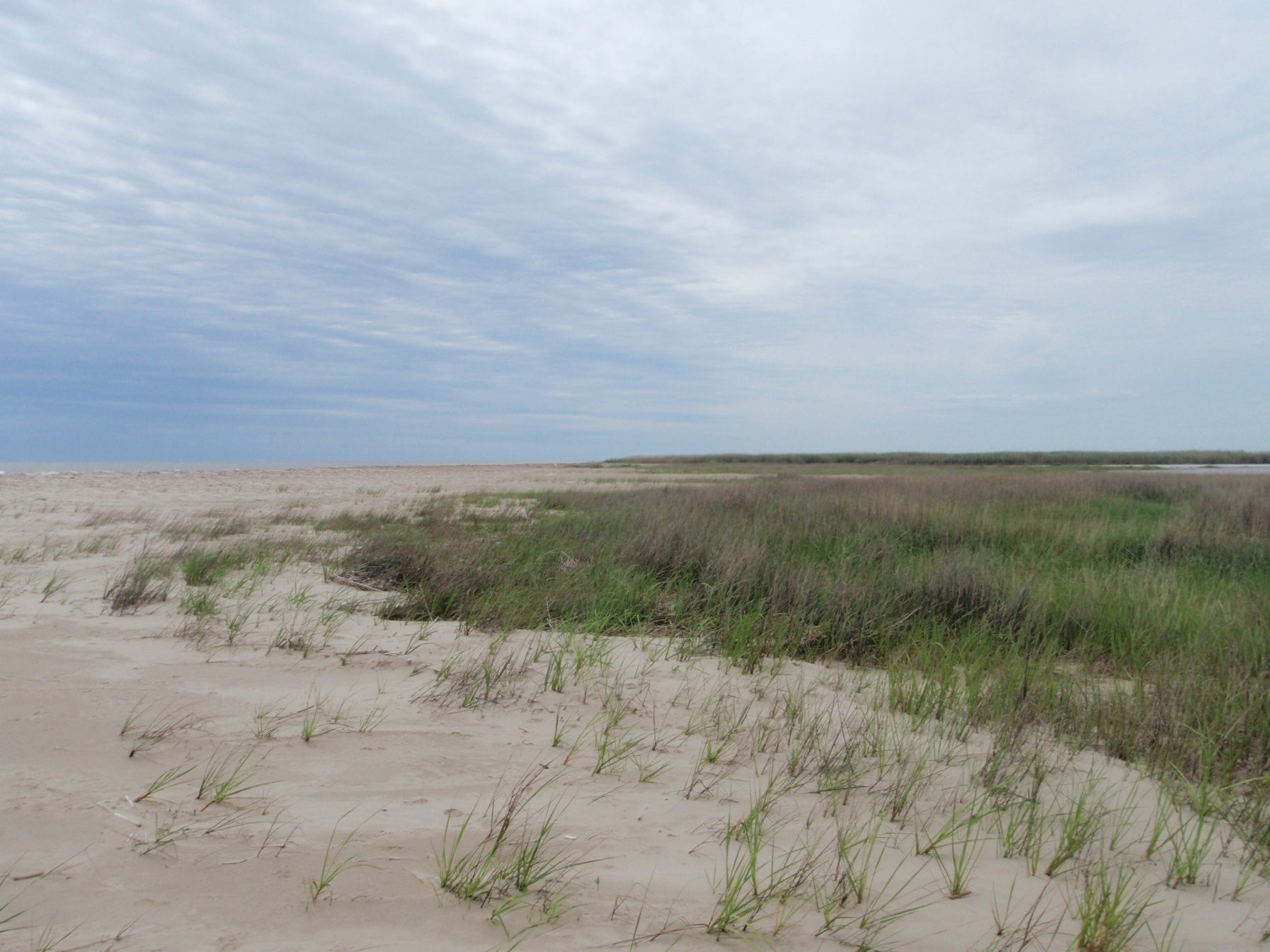 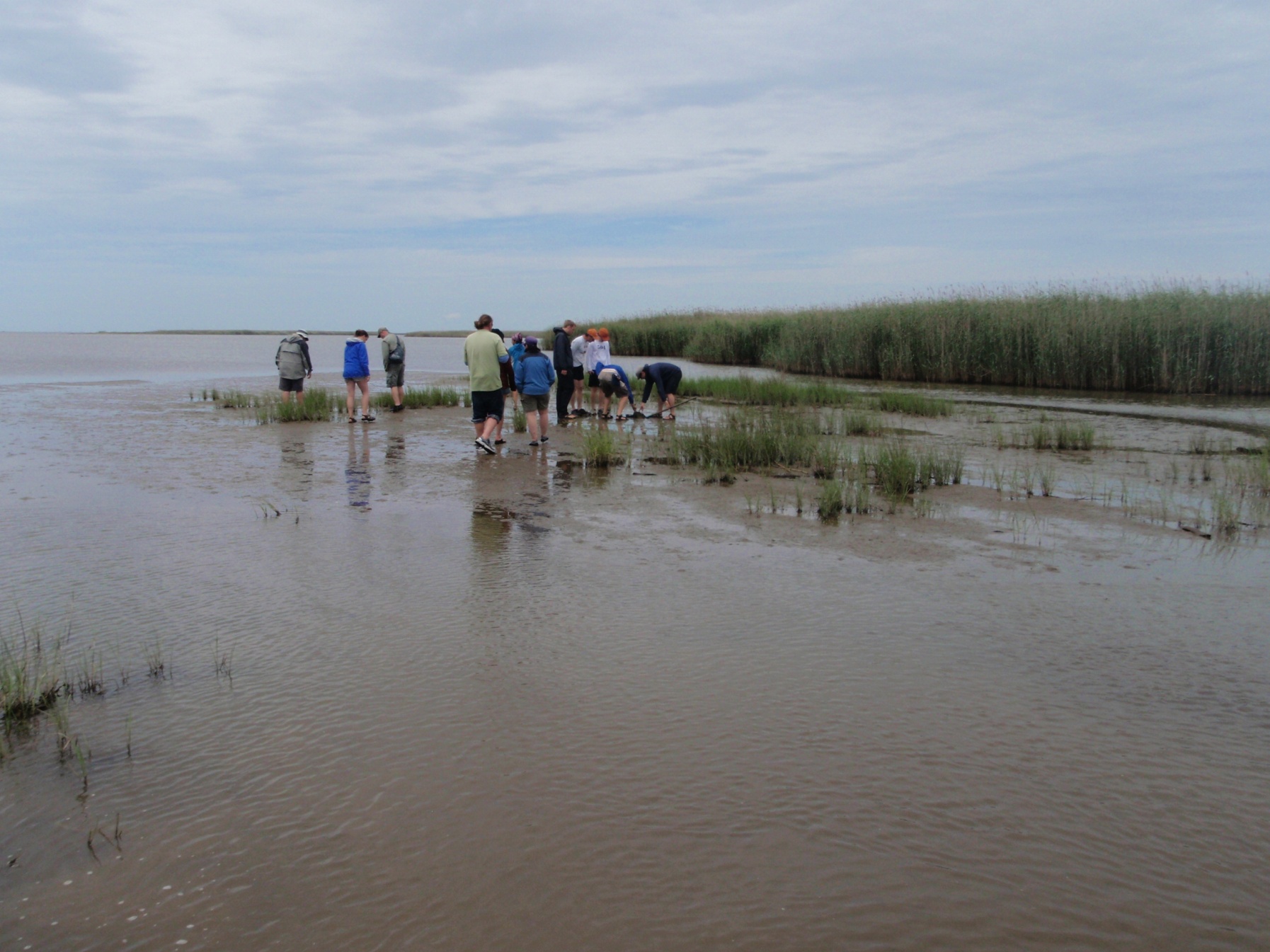 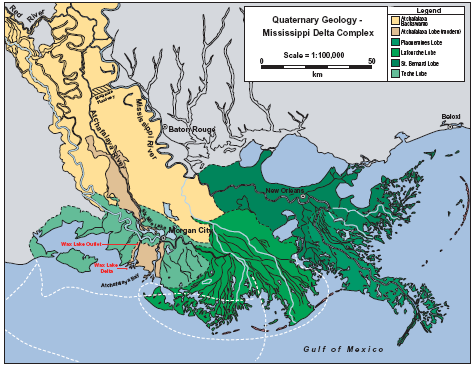 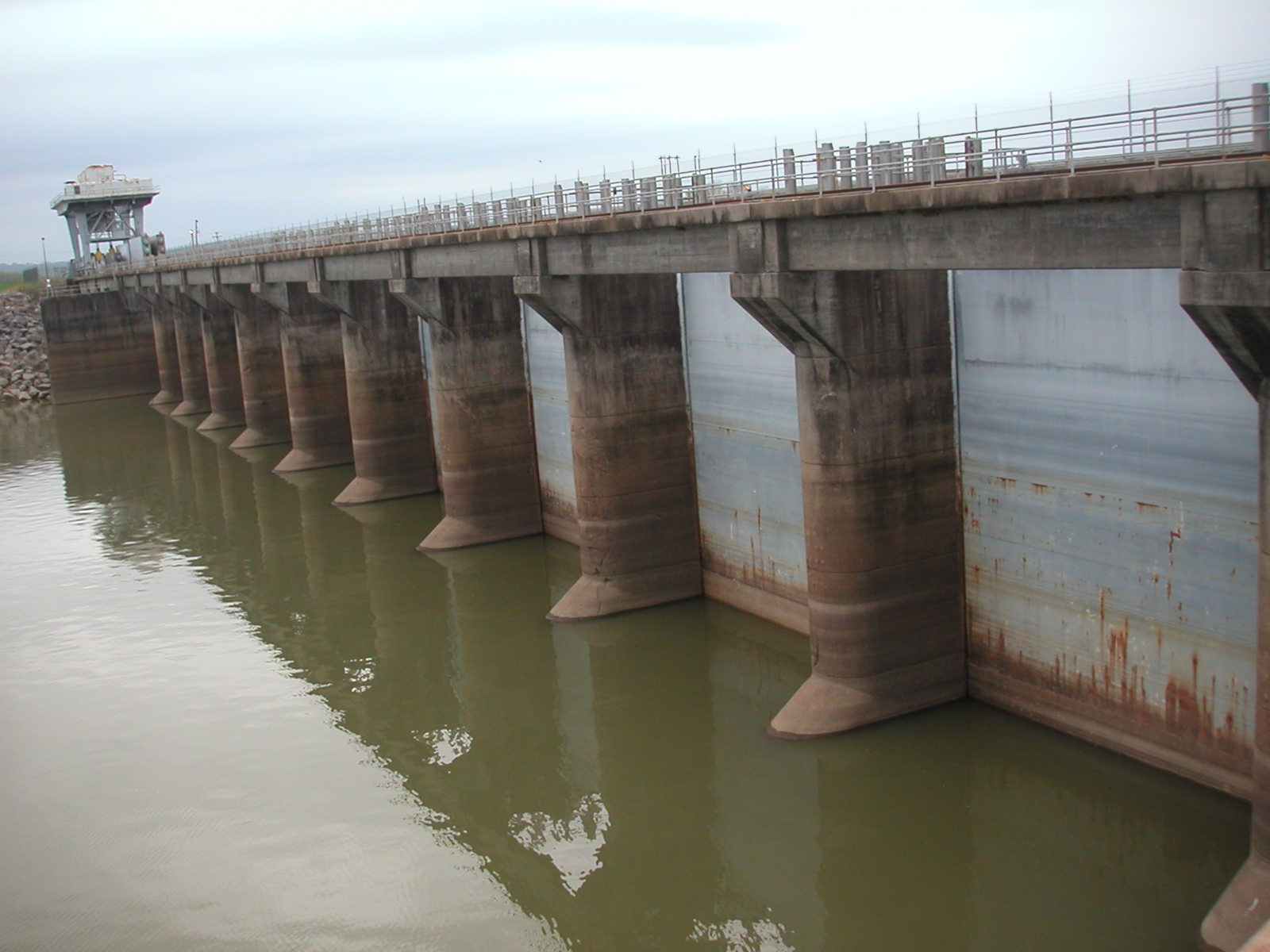 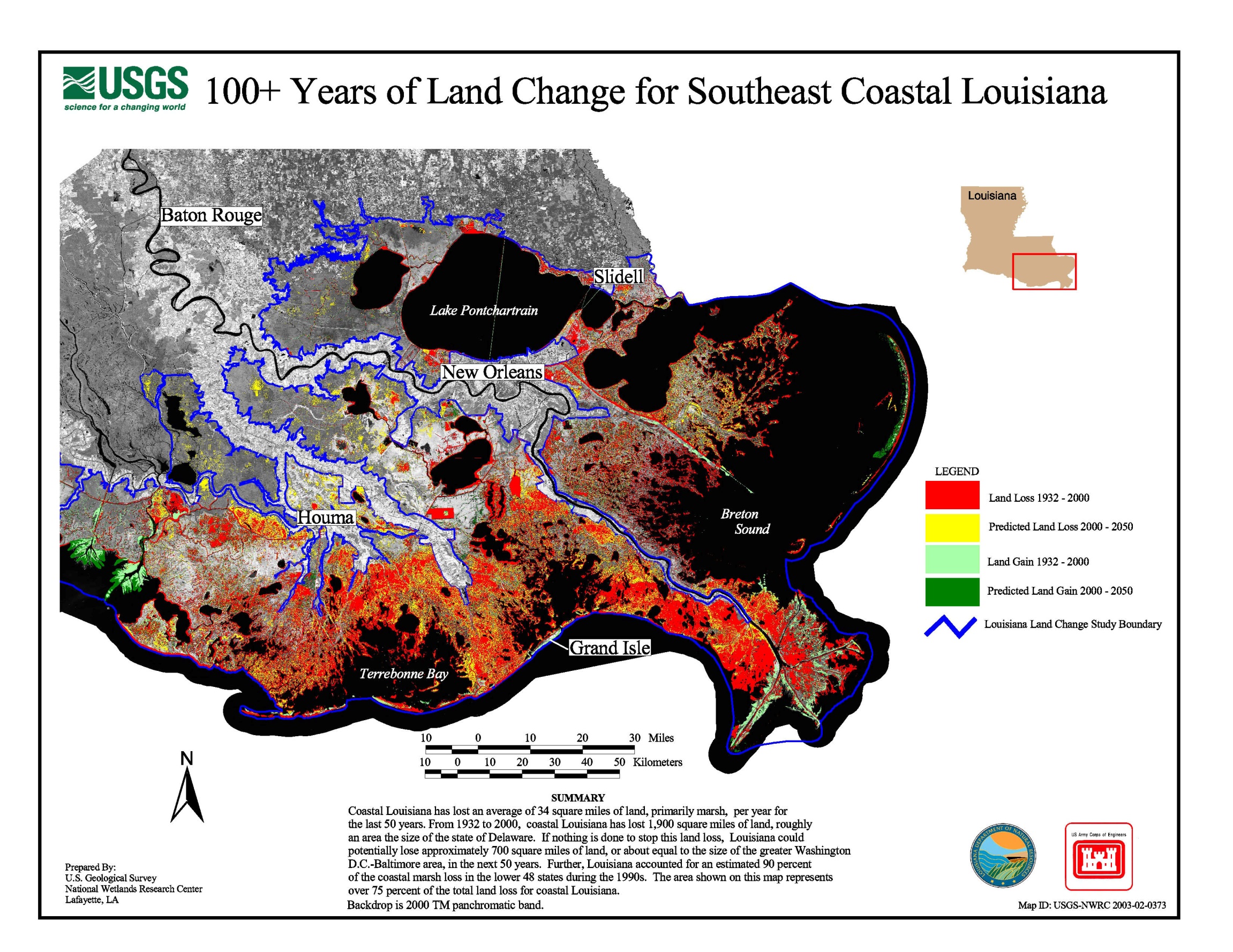 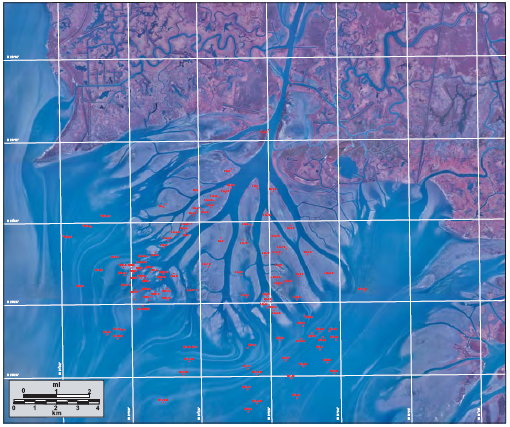 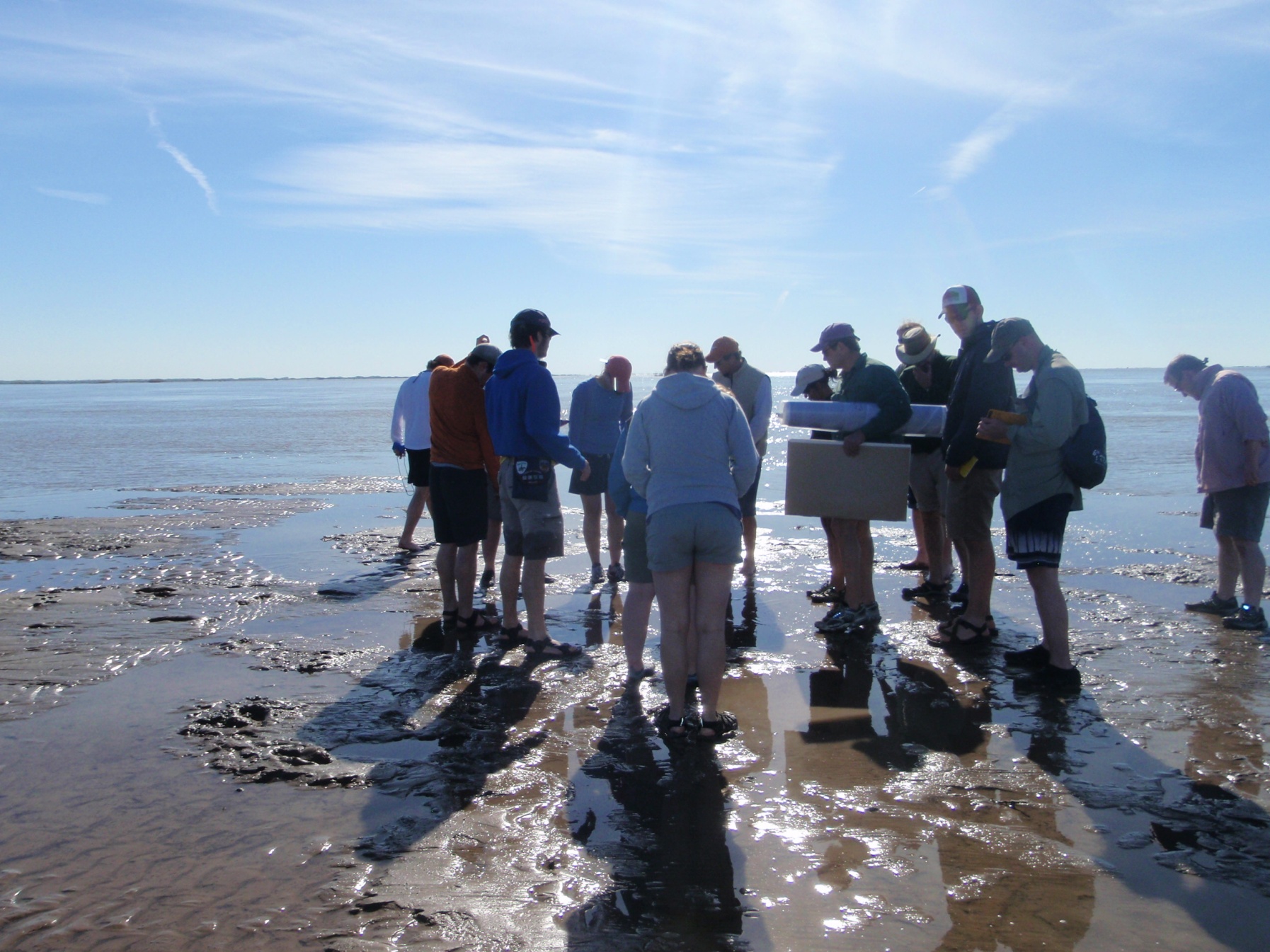 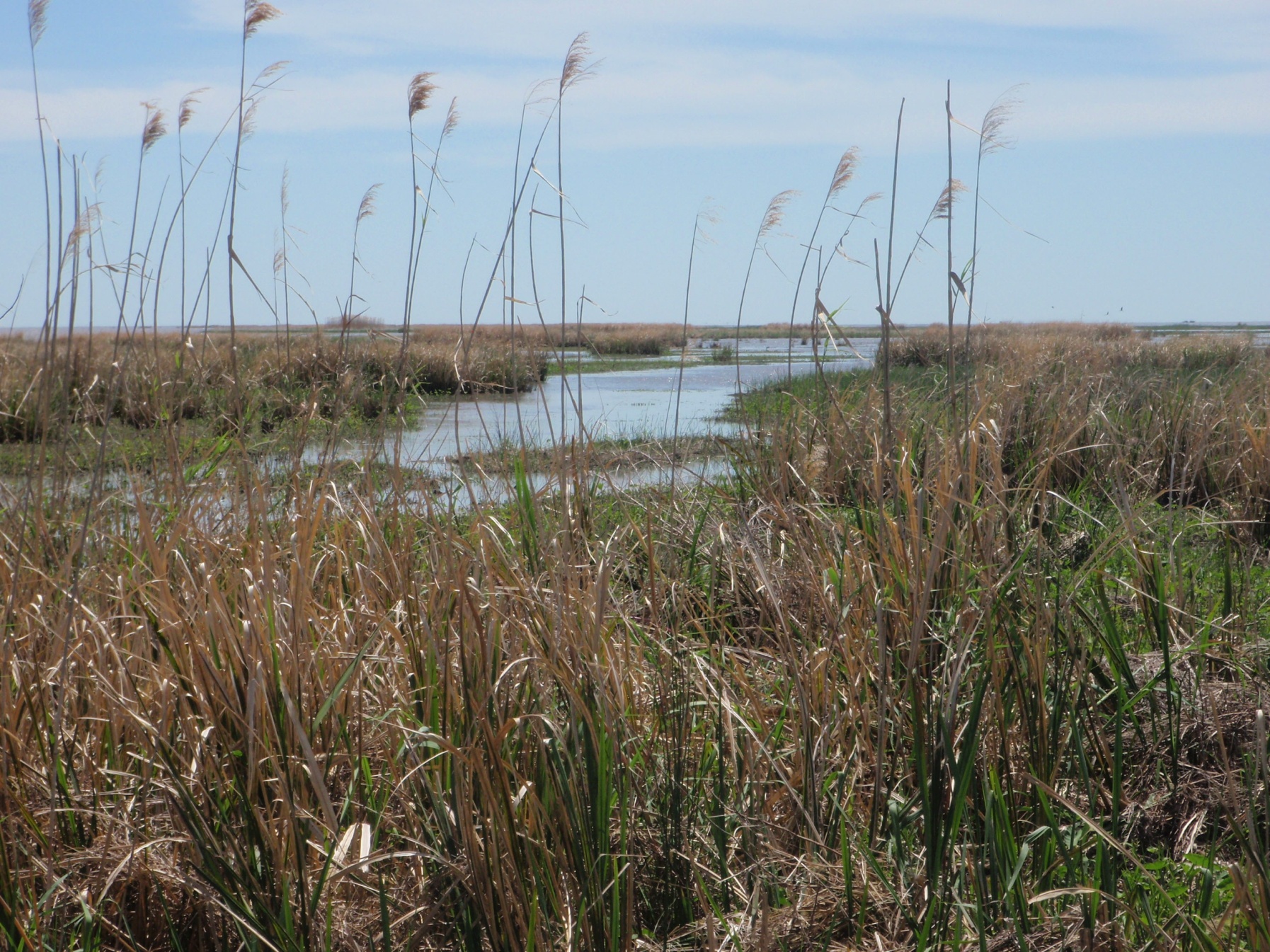 [Speaker Notes: From watershoal marsh]
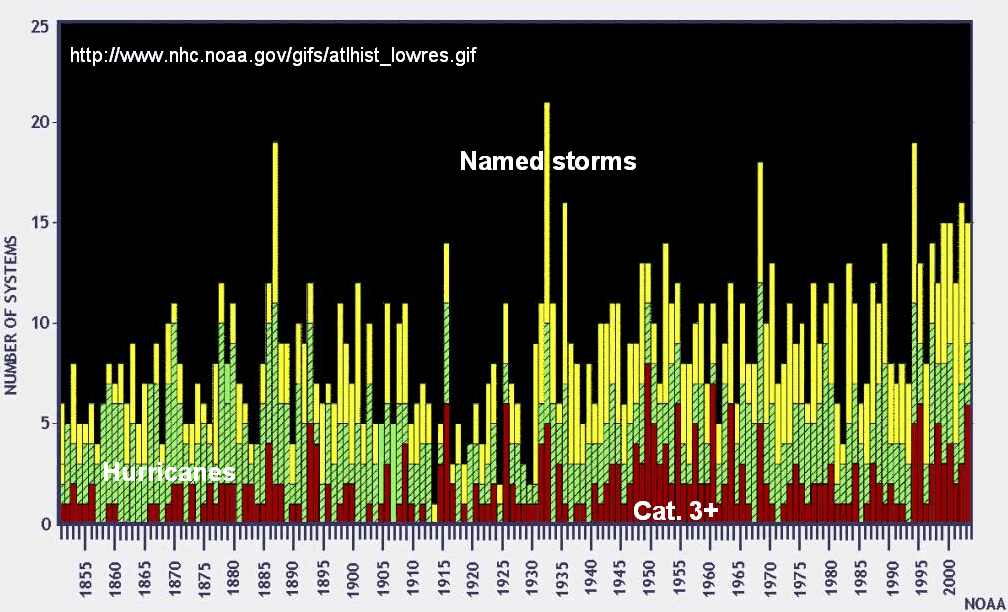 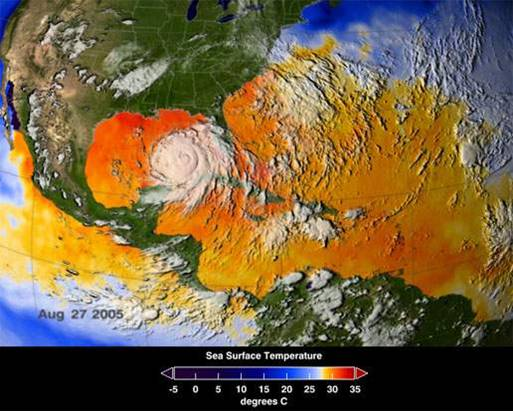 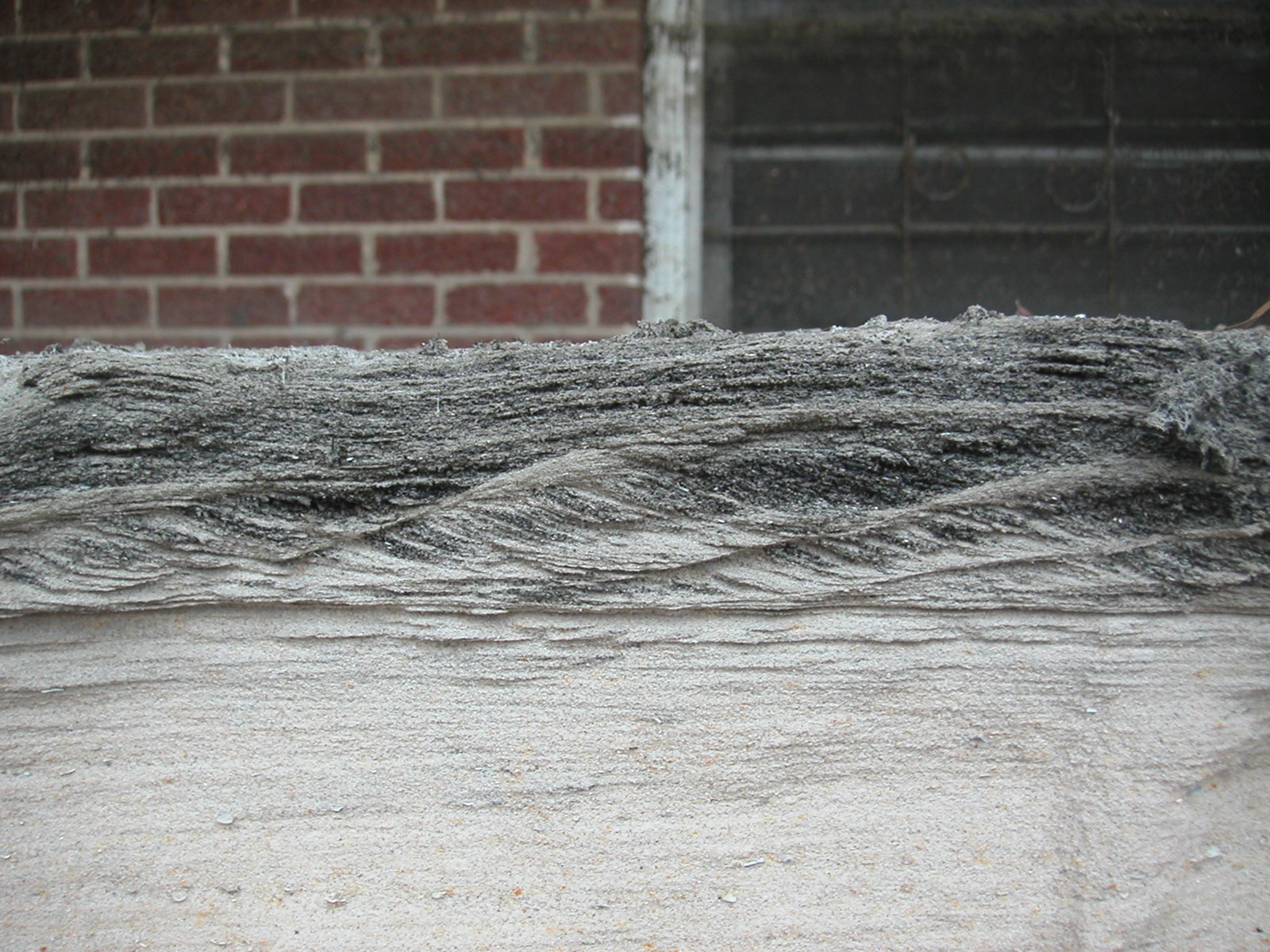 Writing Earth history with continental-margin sedimentary processes
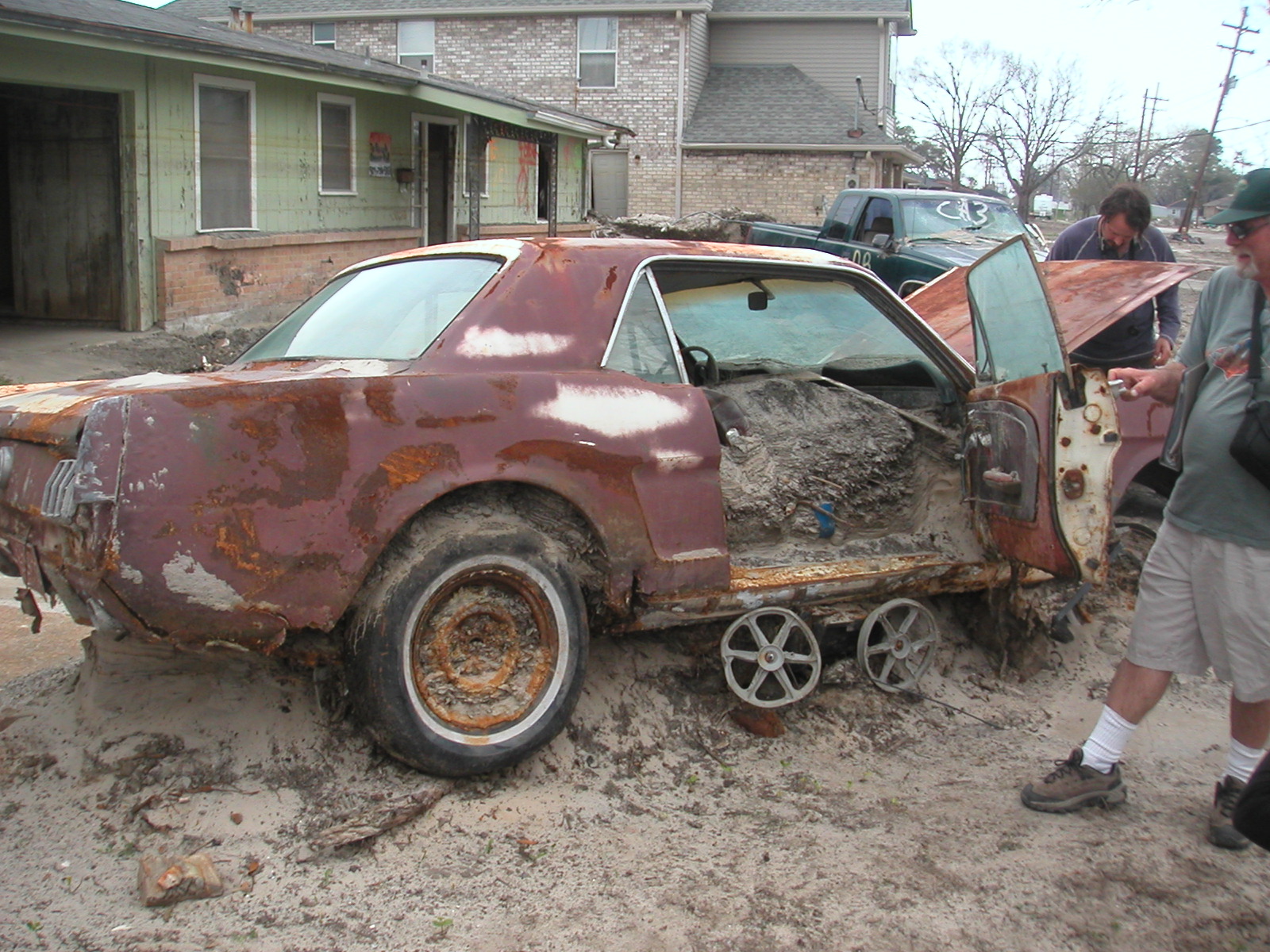 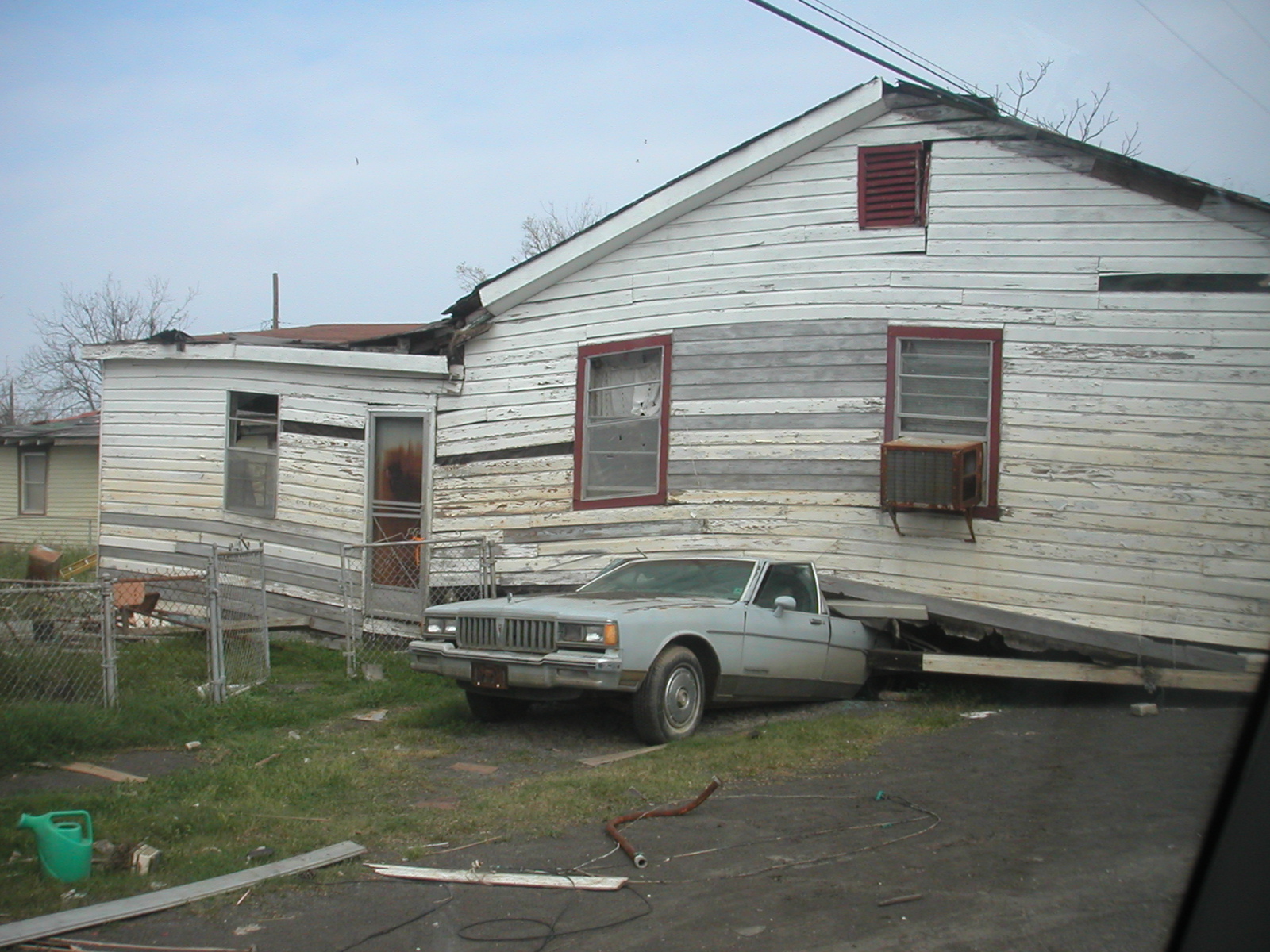 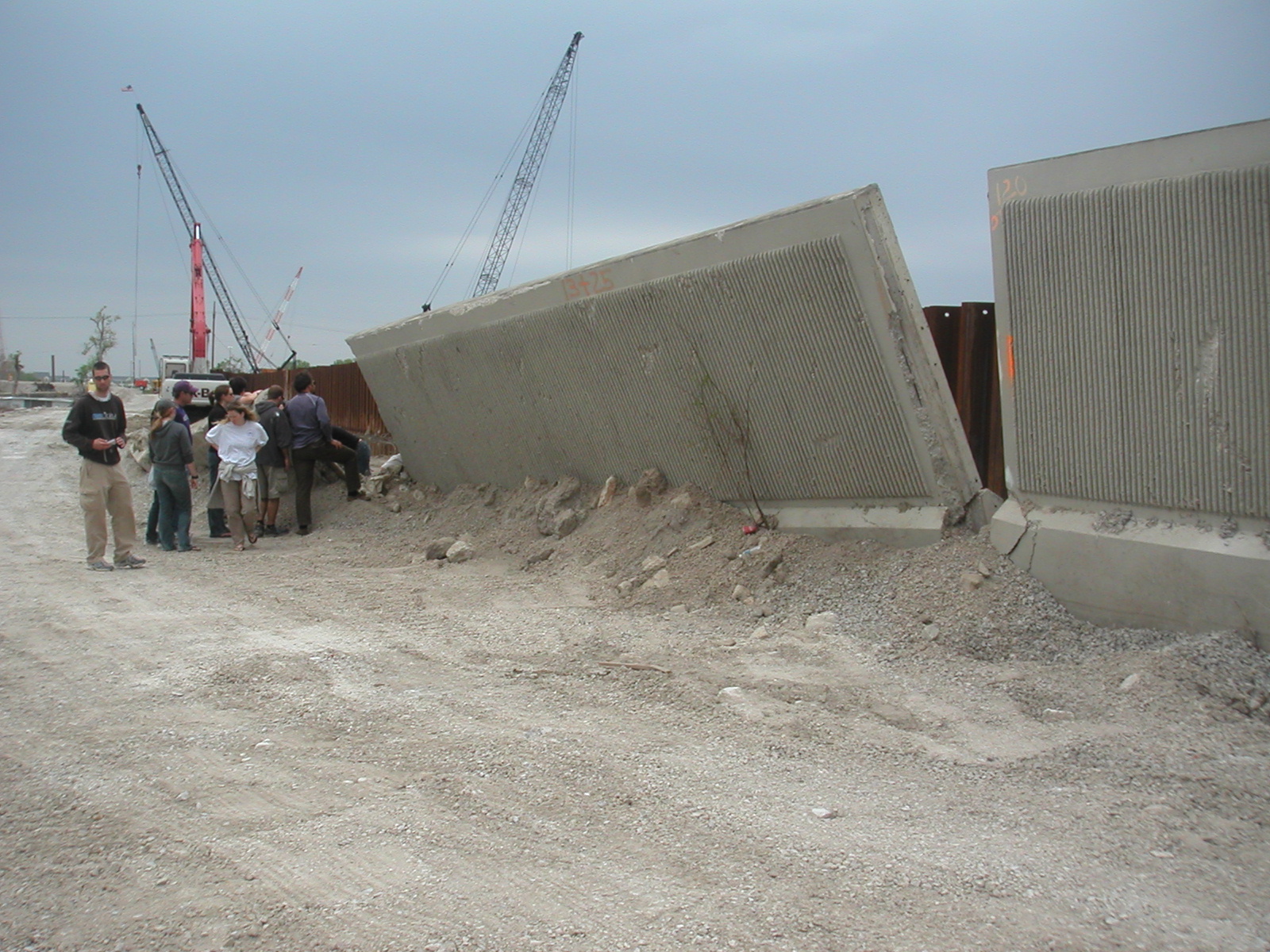 [Speaker Notes: Pressure of water in drainage channels resulted in water flow through permeable sands under old levees, leading to catastrophic failures]
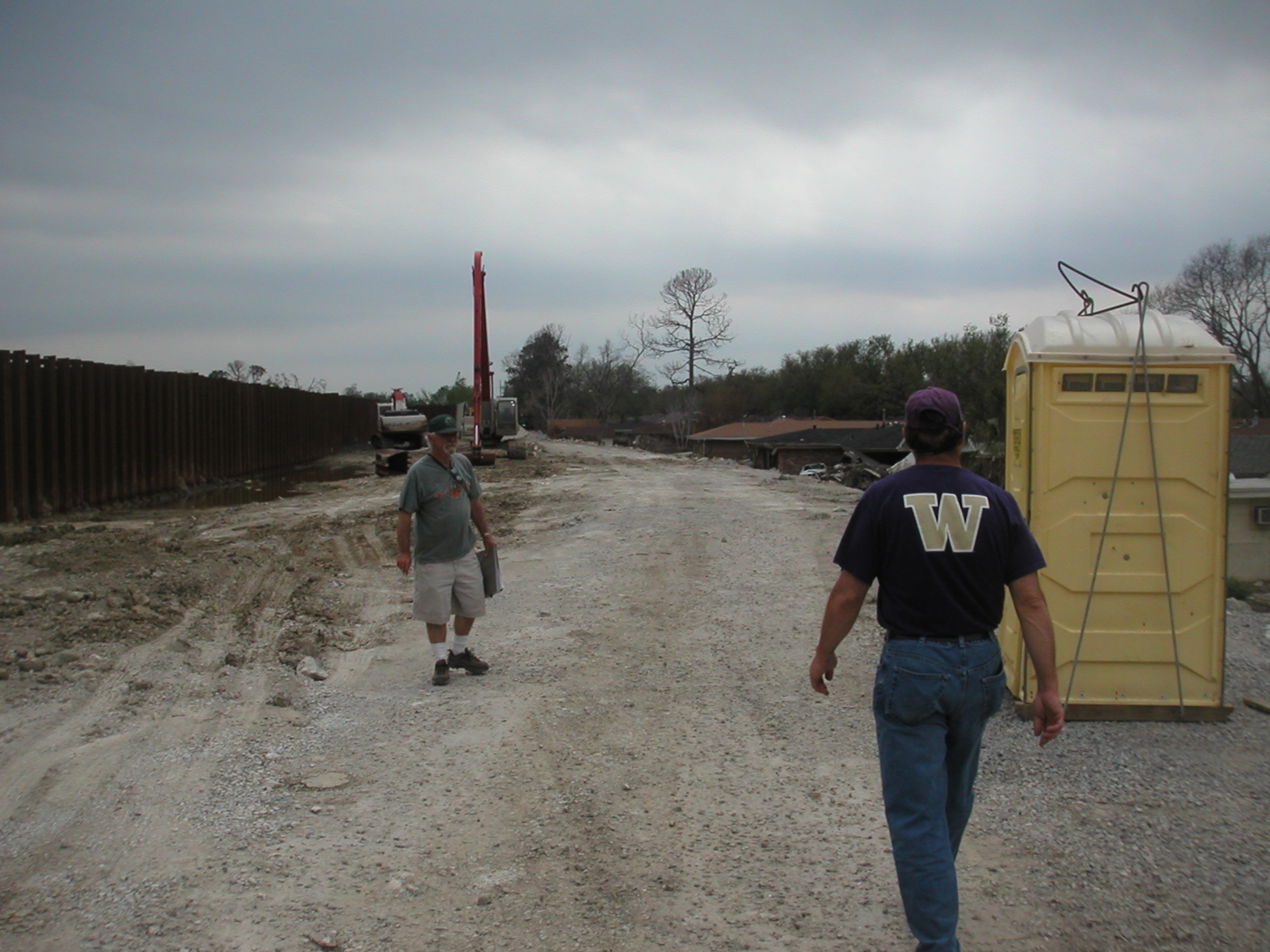 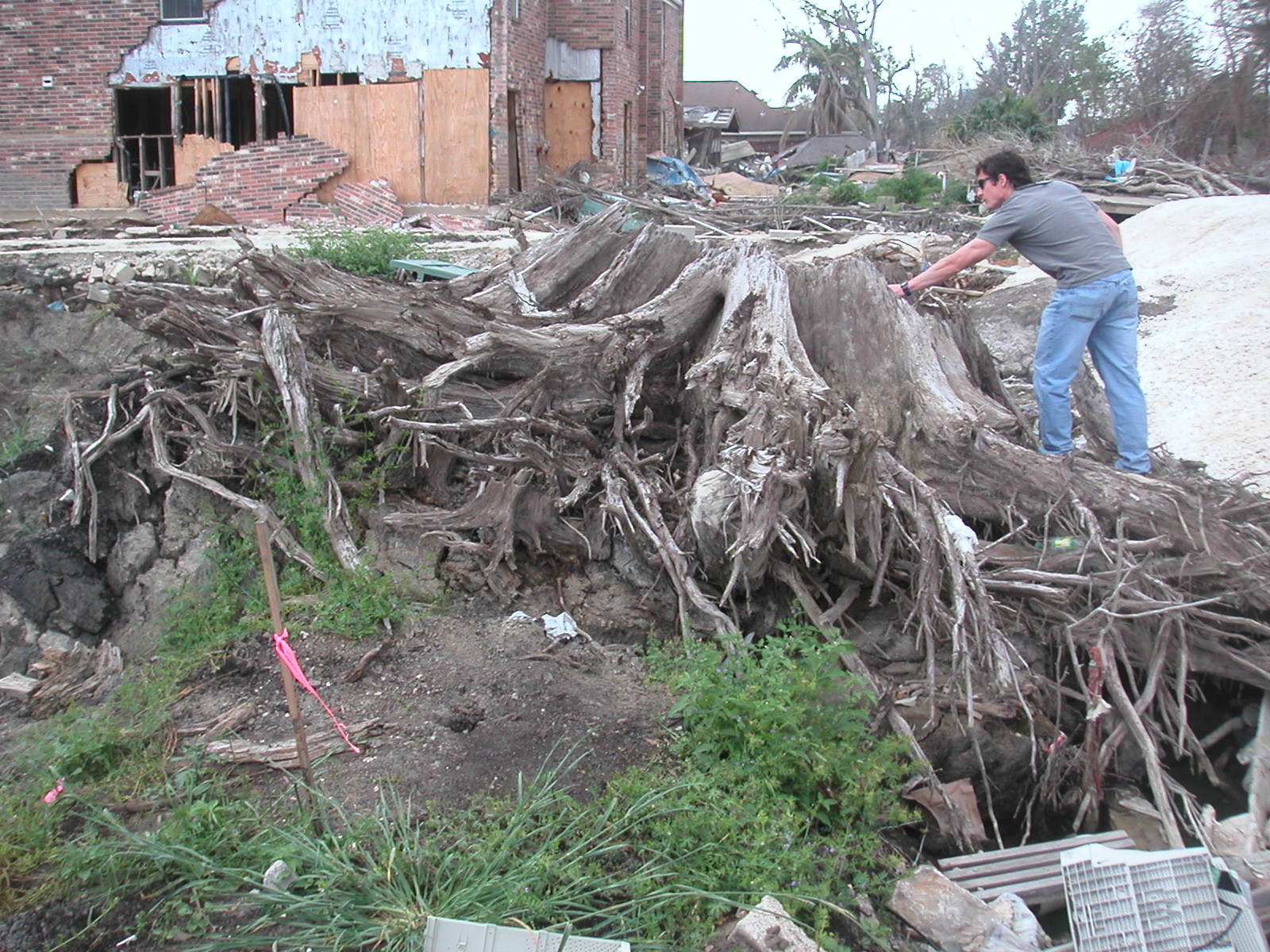 [Speaker Notes: Cypress stump, originally grew in swamp – exposed following flooding/removal of fill
We turned swamps into subdivisions]
List of some things we did
Dammed river – reduced sediment supply, 400 million t/y to 200 t/y

Prevented lobe switching – eliminated sediment supply to other parts of delta plain

Built artificial levees – reduced nourishment of flood plain

Constrained flow to modern Balize delta – caused delta to build to shelf break, and lose sediment to continental slope

Removed water and natural gas – accelerated consolidation of deltaic sediment and subsidence of land surface

Dredged channel – created depressions that act as sediment traps and pathways for storm surge
Potential alteration to Mississippi River mouth
to help promote development of wetlands
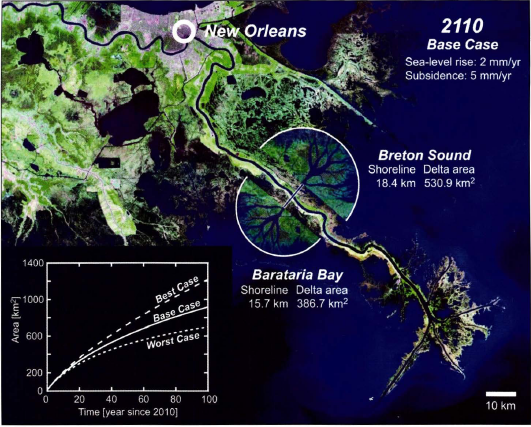 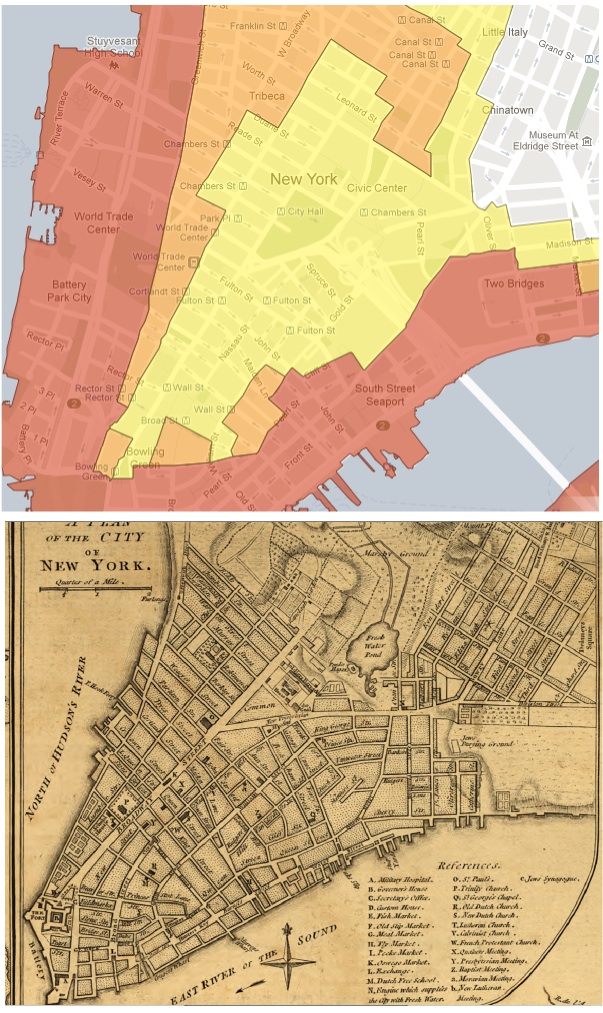 Evacuation map of Manhattan during hurricane Sandy




Highest flood risk (red) is shoreline built since 1776




Additional evacuation zones built on bedrock (no human-induced subsidence)
http://www.manhattanpast.com
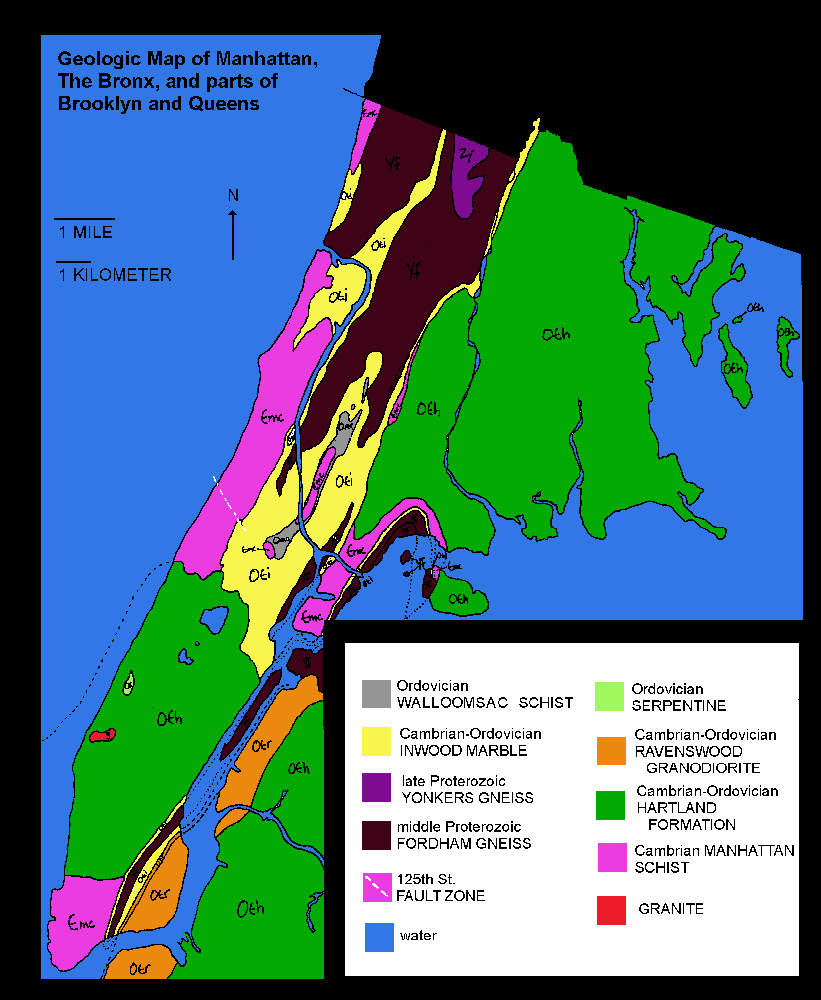 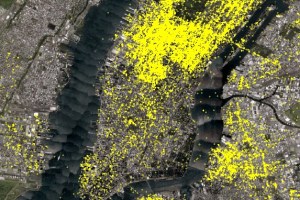 4square check-ins
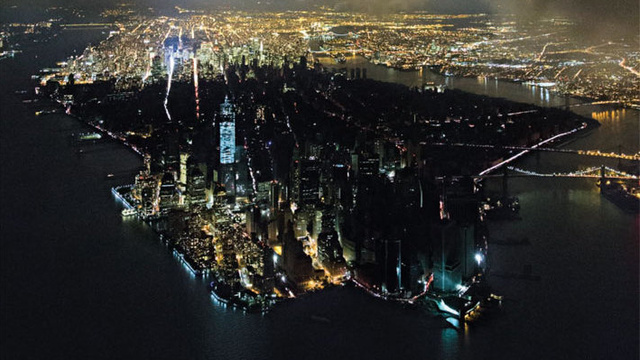 Power outage